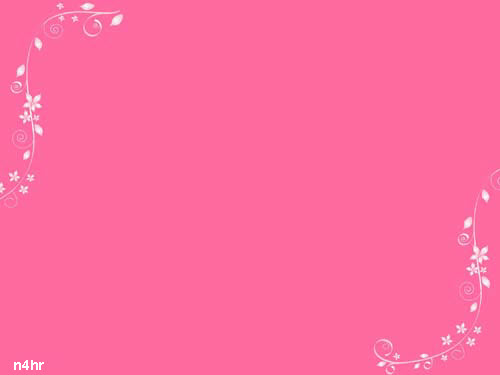 أعداد ليلى جواد المسعودي
«إتيكيت التعامل الرسمي والاجتماعي”«التعامل مع الاخرين»

أعداد 
دكتورة مها العزاوي
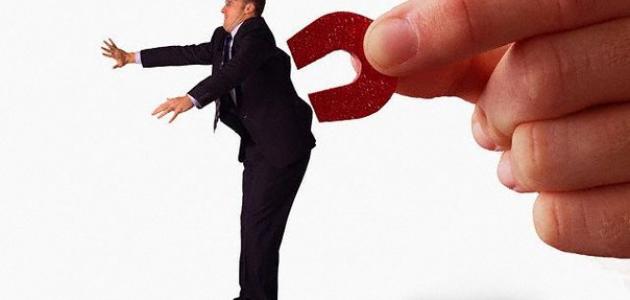 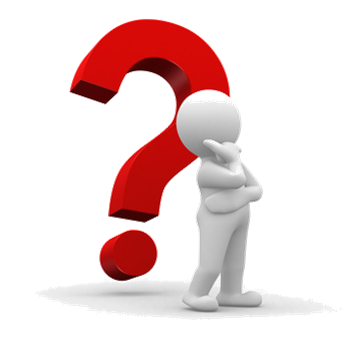 ما هي أهم موضوعات إتيكيت التعامل الرسمي والاجتماعي
1- المجاملة		2- البساطة
3- الأسبقية		4- التقديم والتعارف
5- المصافحة   	6- بطاقات الزيارة
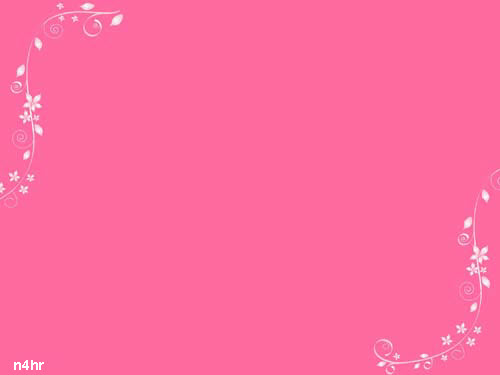 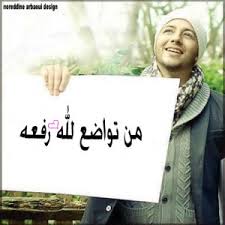 «البساطة”"من تواضع لله رفعه“	تعتبر البساطة من أهم قواعد السلوك البشري، فهي السلوك الذي يمنحك القدرة على التعبير عن نفسك وتعريف الآخرين بسجاياك. " وتلك الدار الآخرة نجعلها للذين لا يريدون علوا في الأرض ولا فسادا والعاقبة للمتقين".
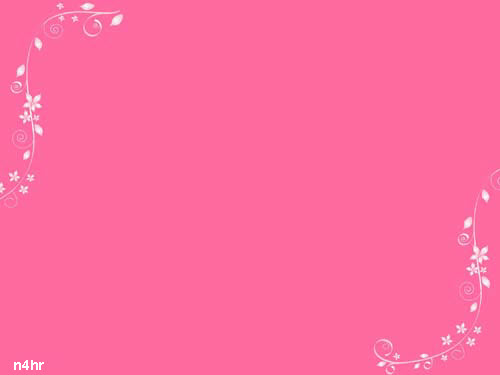 فالأسلوب البسيط يمكنك أن تعرض الحقيقة بصورة سارة، وتعطي انطباعا، جميلاً، وتوفر على نفسك البحث عن وسيلة معقدة تفرض فيها نفسك أو حاجتك، فالتحلي بالبساطة من الأمور المحببة في كثير من المناسبات، ولا يستطيع الإنسان أن يتبنى سلوكاً بسيطاً إلا إذا تخلص من عقدة الخجل وسيطرته، وتجدر الإشارة إلى عدم الخلط بين مسألة التخلص من الخجل باقتباس أسلوب جاف وفظ، لأن الإنسان في هذه الحالة يكون قد لجأ أسلوب فرض النفس، واستنفار غيظ الآخرين، واستغرابهم.
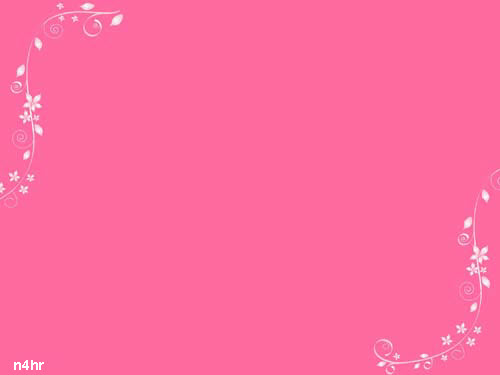 لذلك يجب أن يدرب الإنسان نفسه على البساطة، ولكن في إطار الاعتداد بالنفس والثقة بالذات، وأن يكون الإنسان صريحاً وواضحاً وإشاراته مرنه ومباشرة، وتعبر عن ذاته بعيداً عن الخجل المفتعل والحياء المصطنع أو التردد في عرض الأفكار، وكلما كان الإنسان صادقاً مع نفسه اكتسب احترام الآخرين.
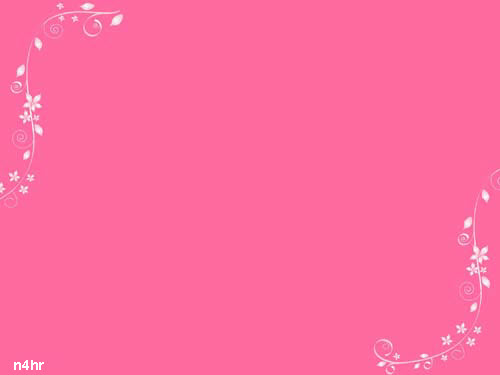 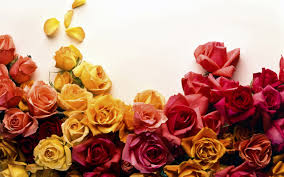 شكراً لحسن استماعكم
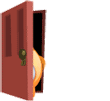